Дидактическая игра
«КОМУ ЧТО НУЖНО ?»
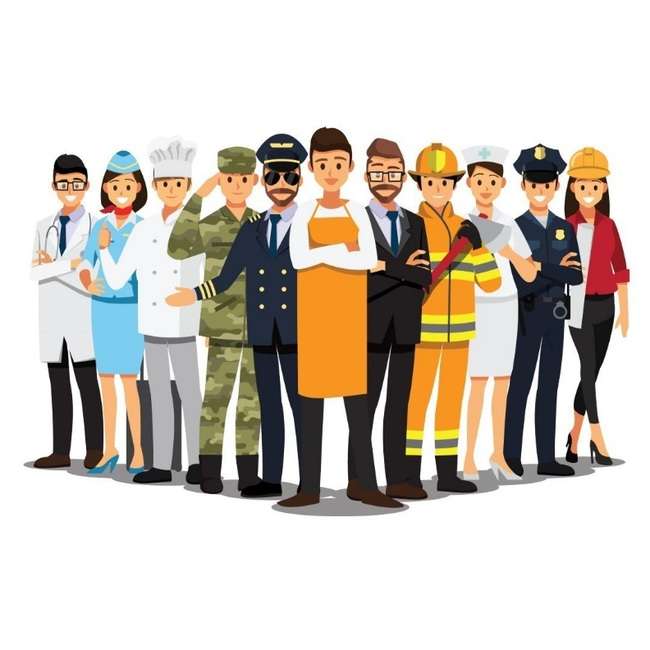 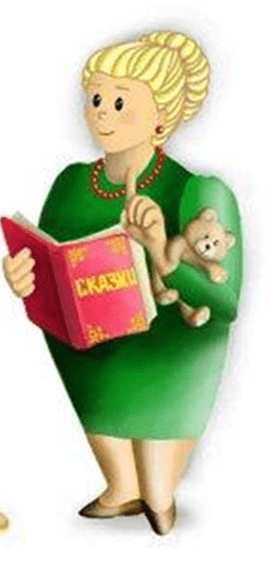 Помоги людям этих профессий 
найти предметы необходимые для работы
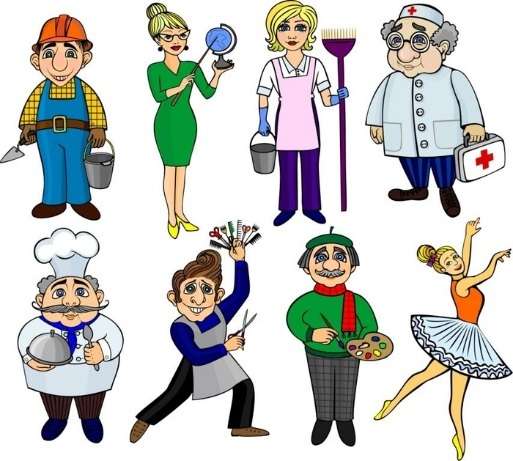 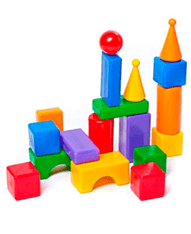 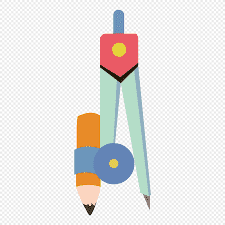 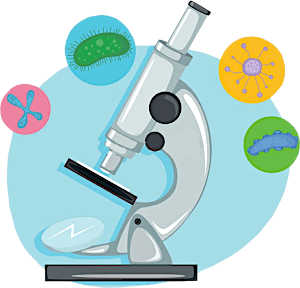 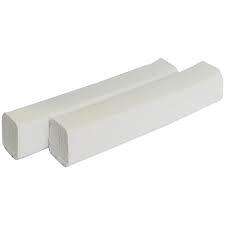 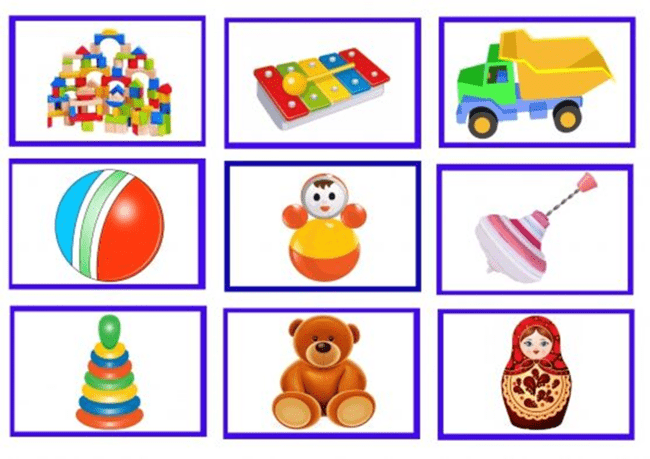 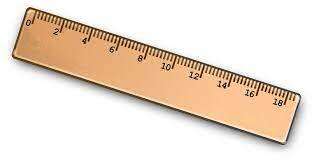 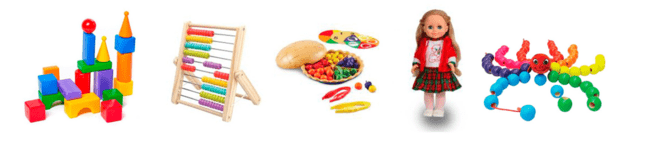 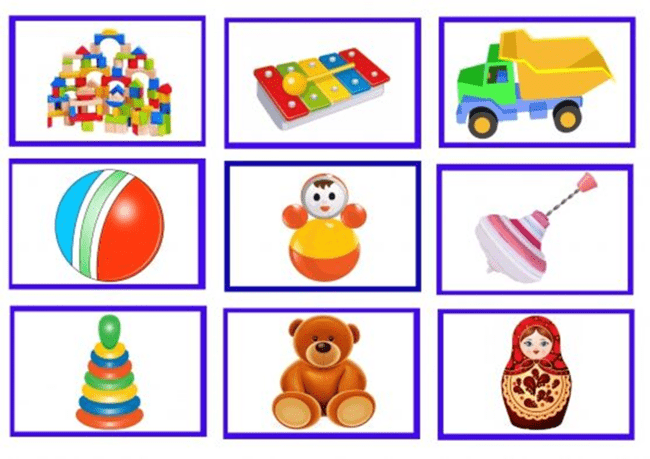 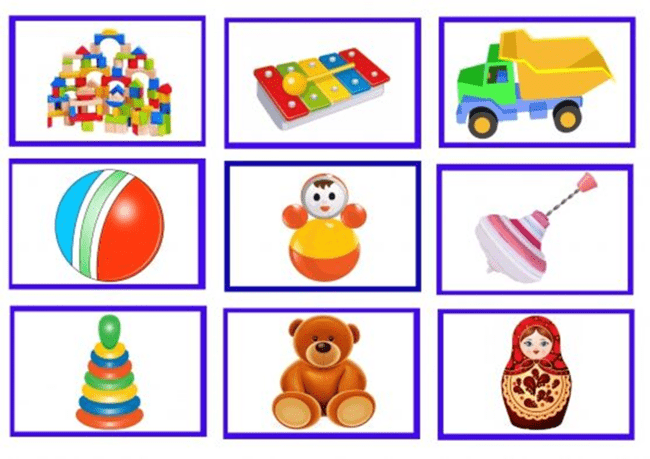 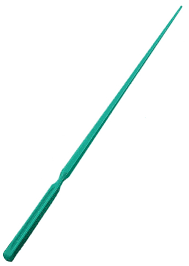 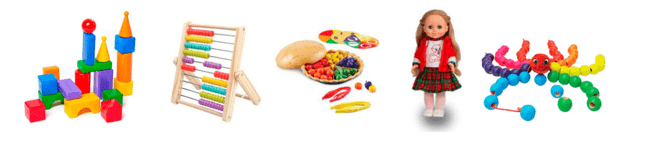 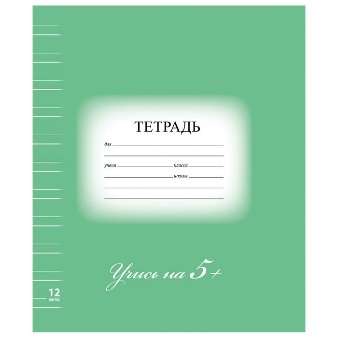 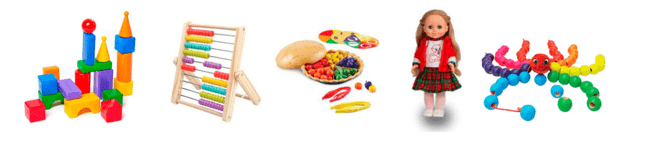 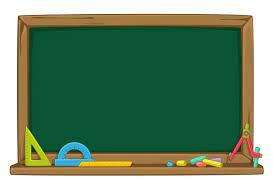 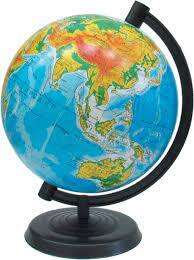 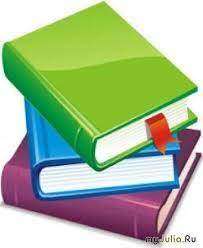 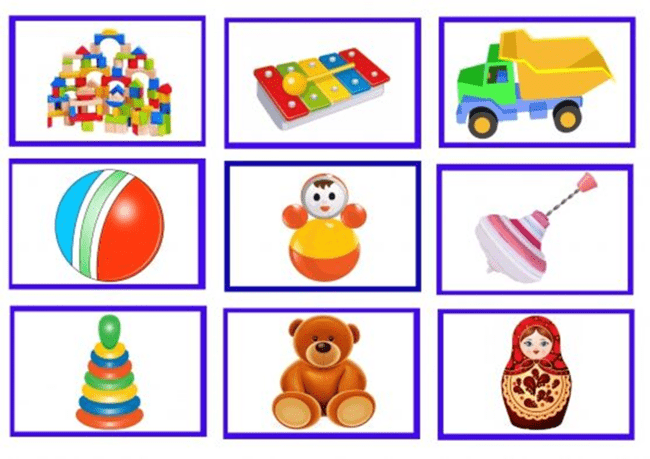 Помоги людям этих профессий 
найти предметы необходимые для работы
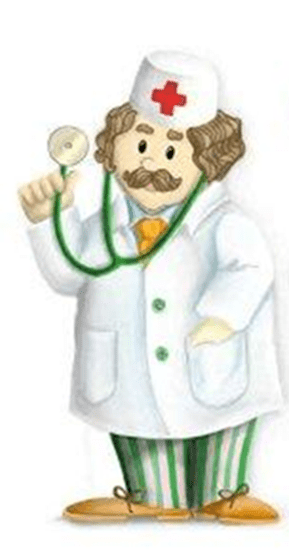 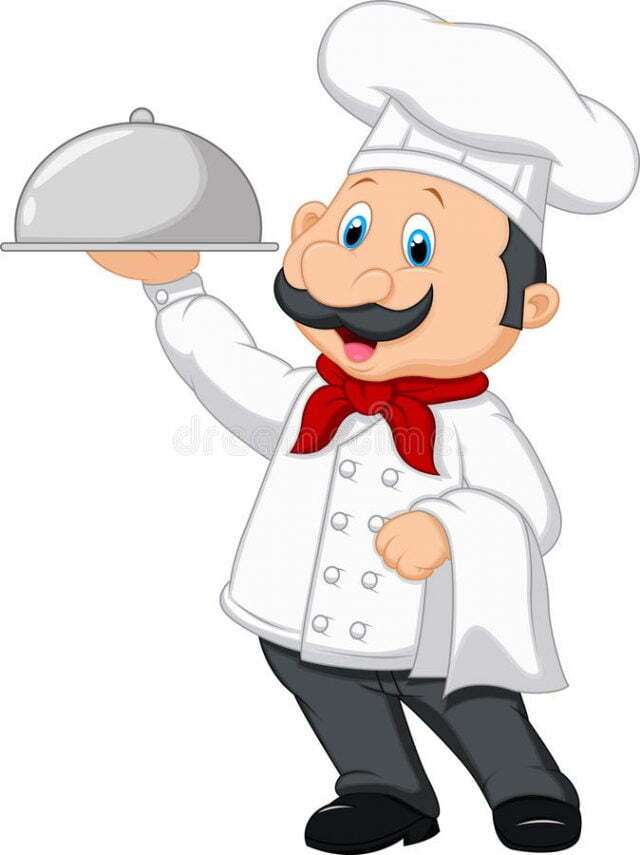 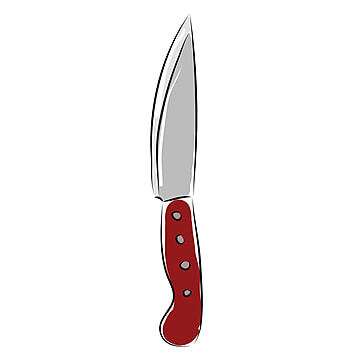 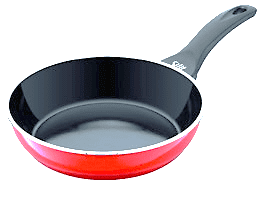 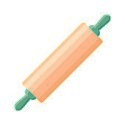 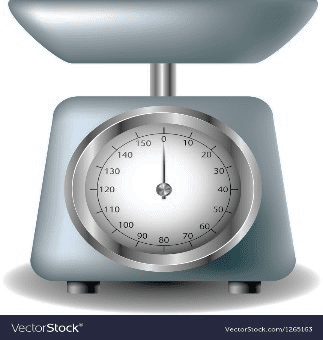 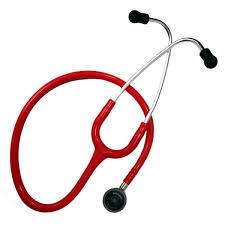 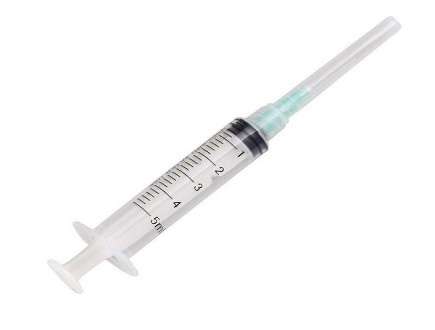 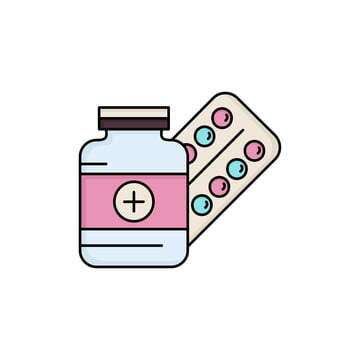 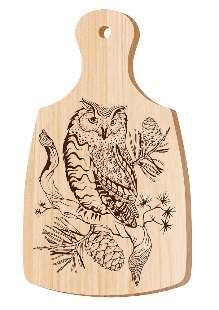 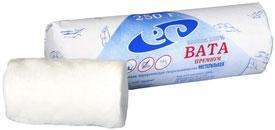 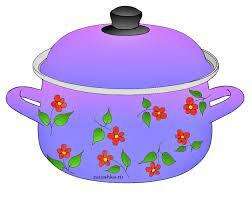 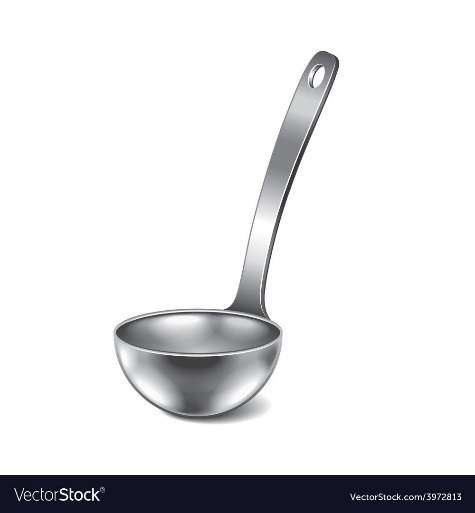 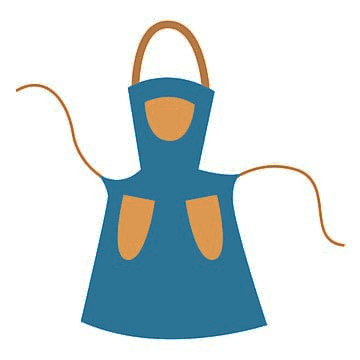 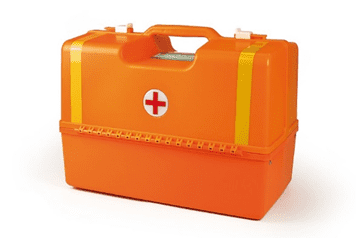 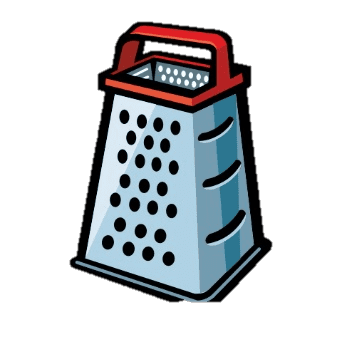 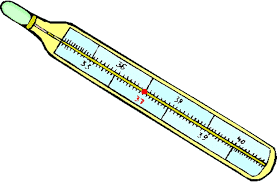 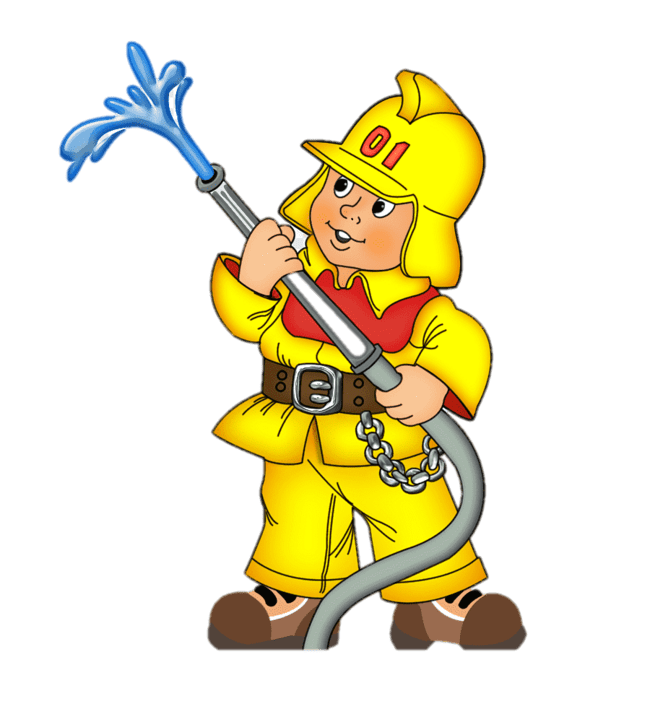 Помоги людям этих профессий 
найти предметы необходимые для работы
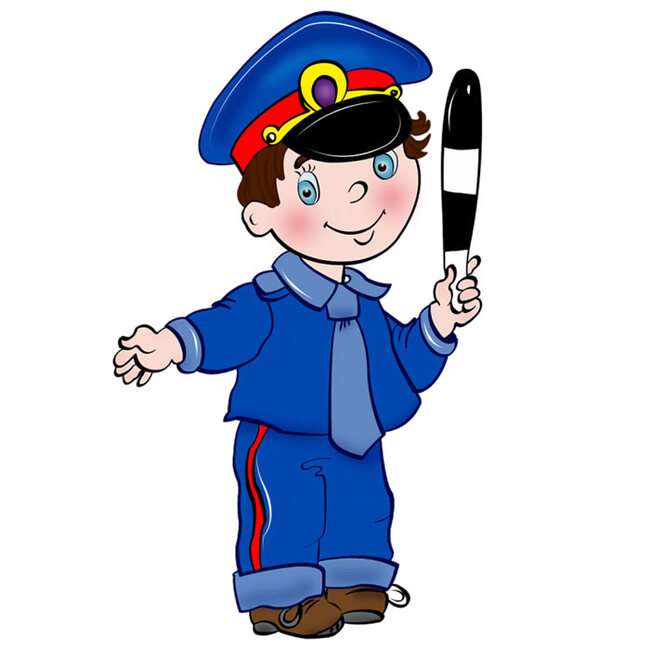 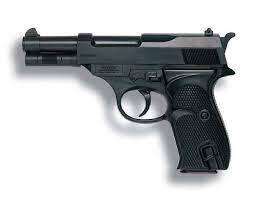 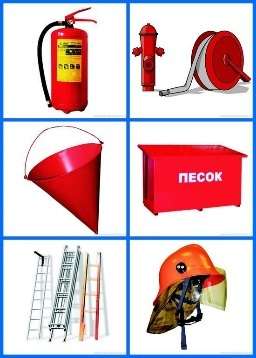 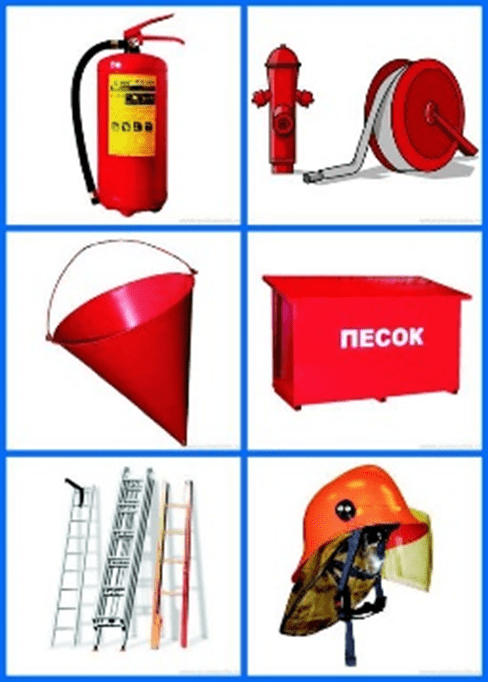 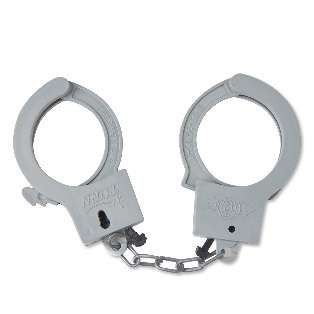 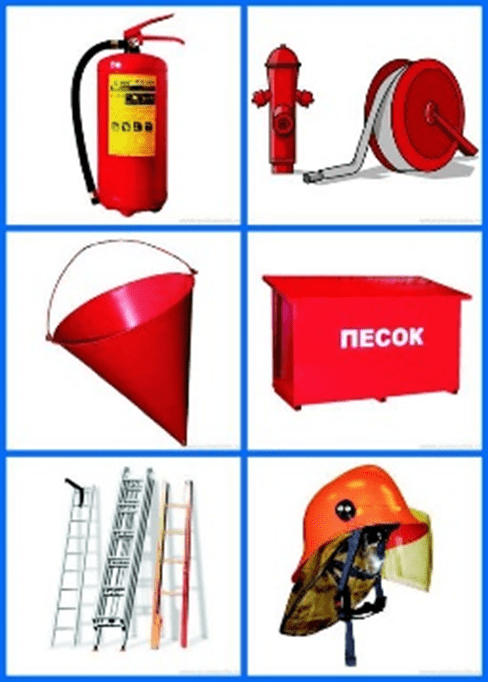 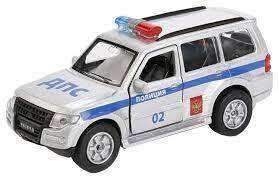 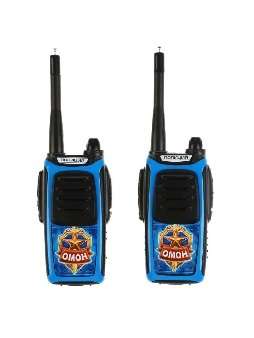 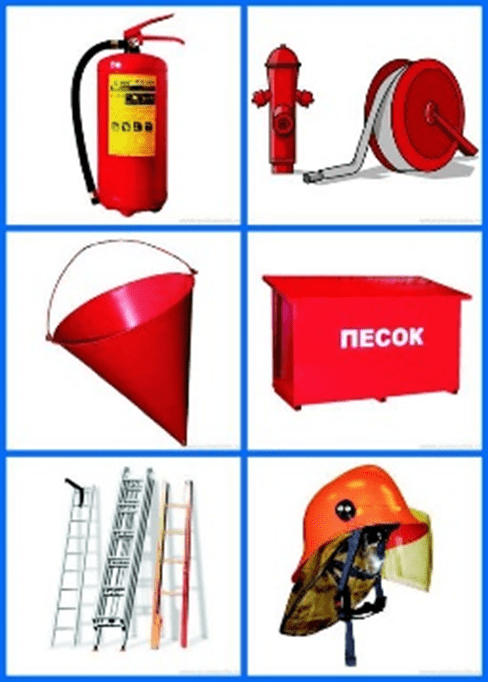 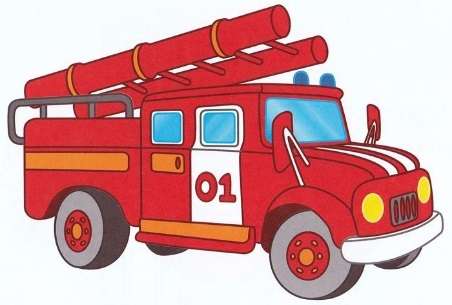 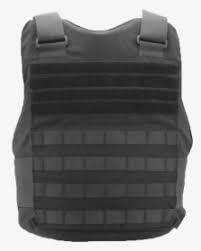 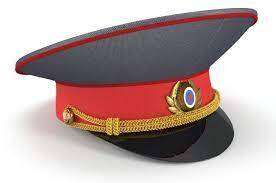 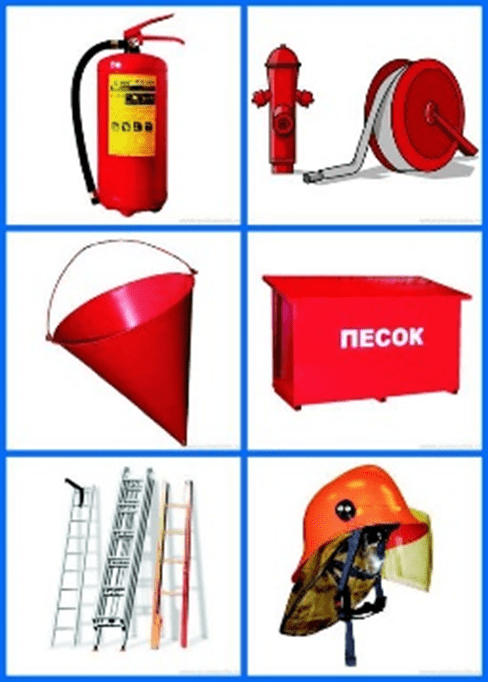 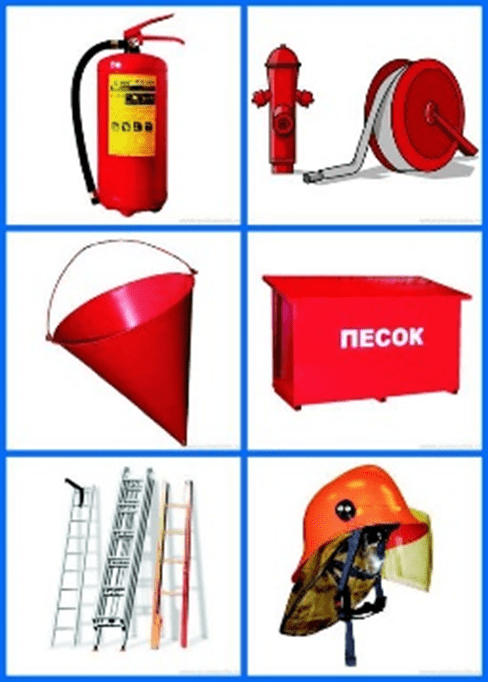 Помоги людям этих профессий 
найти предметы необходимые для работы
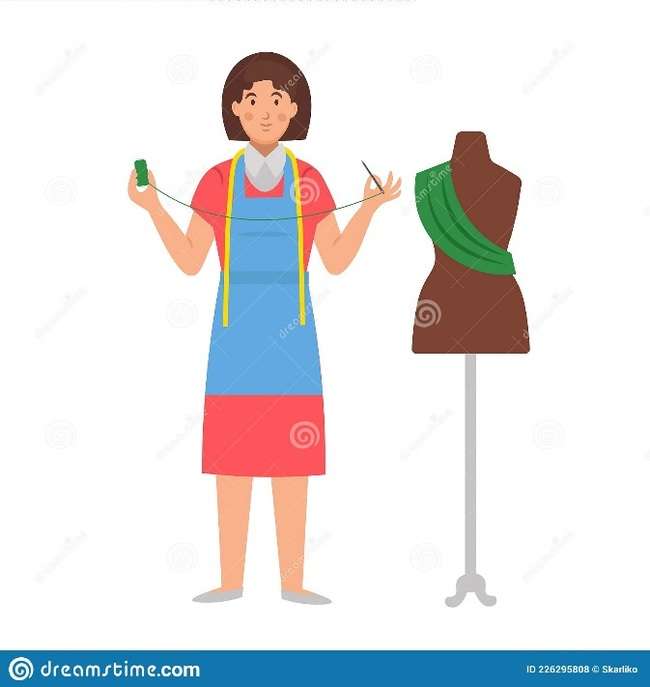 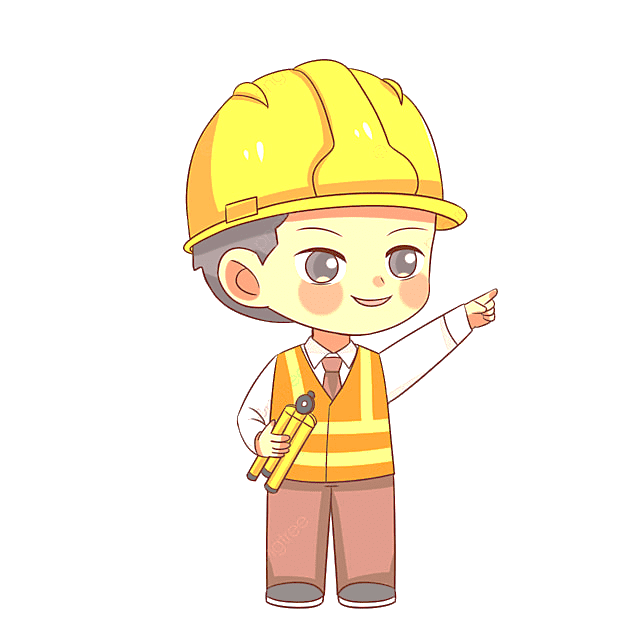 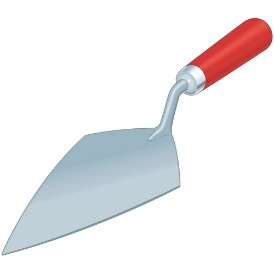 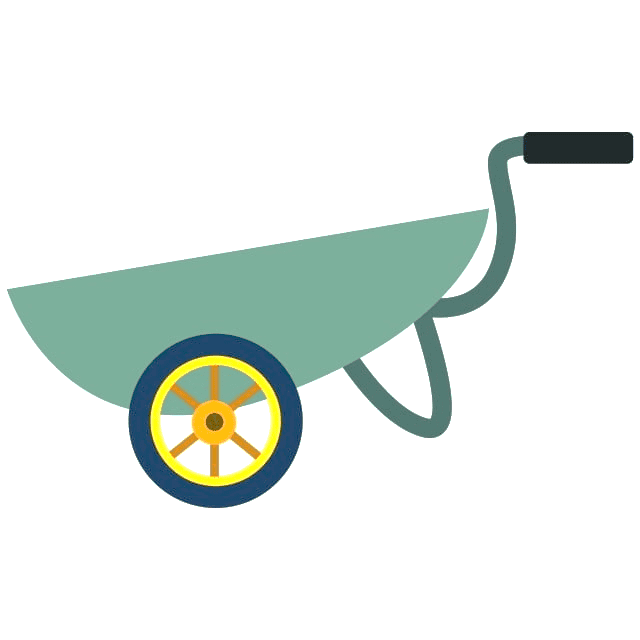 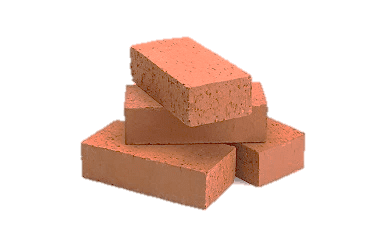 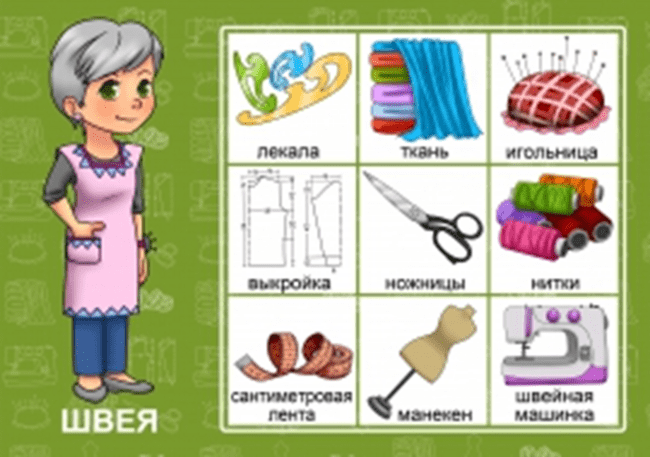 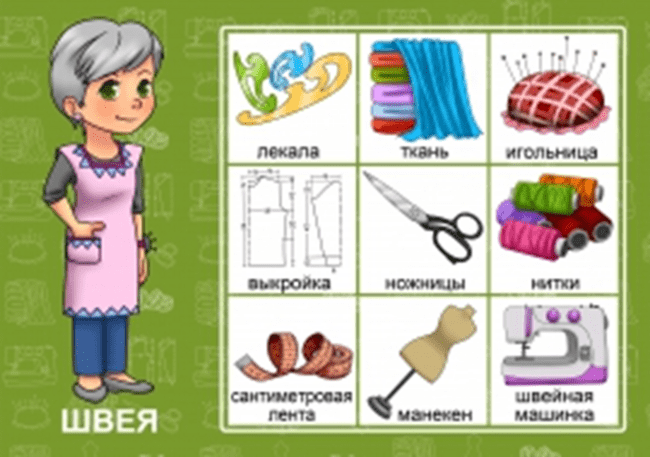 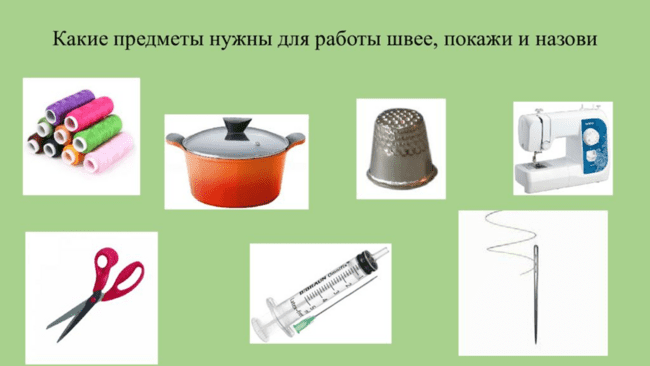 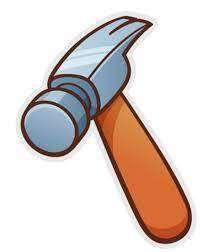 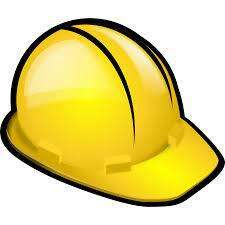 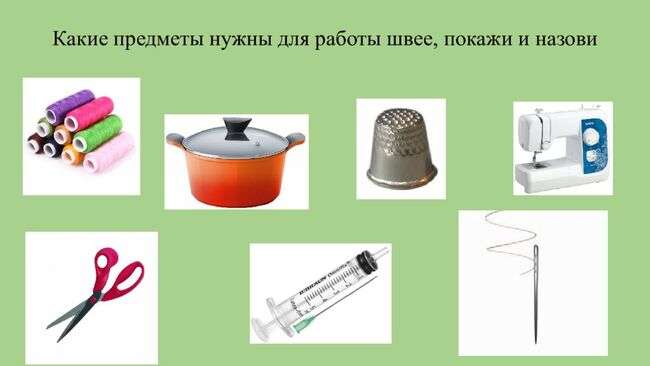 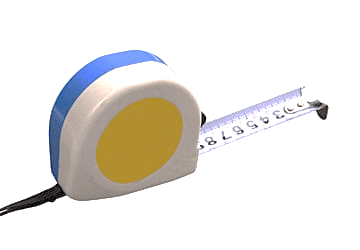 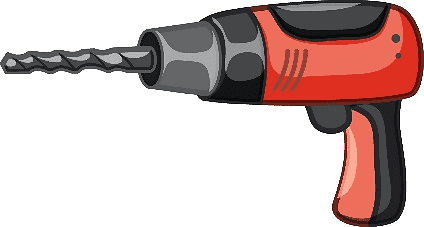 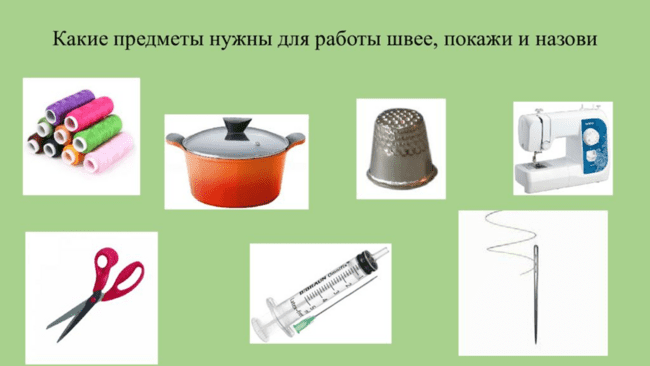 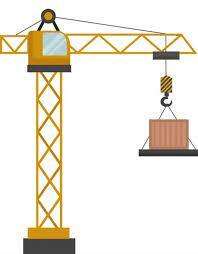 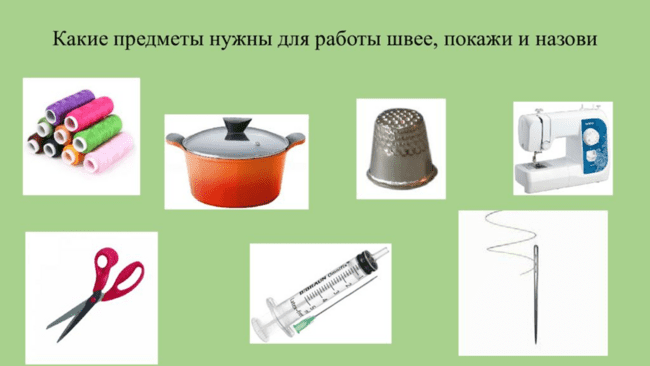 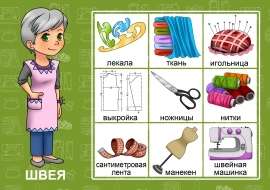 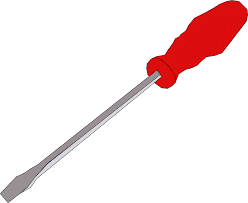 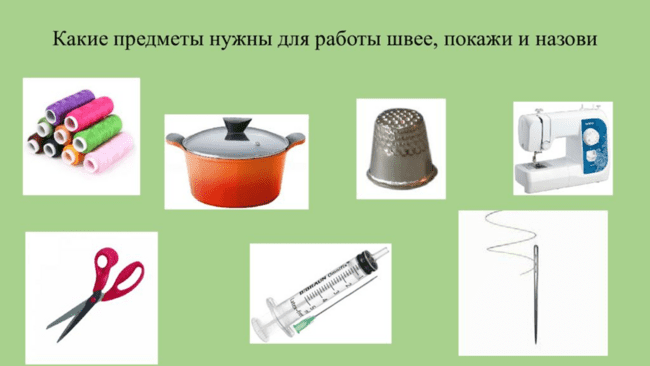 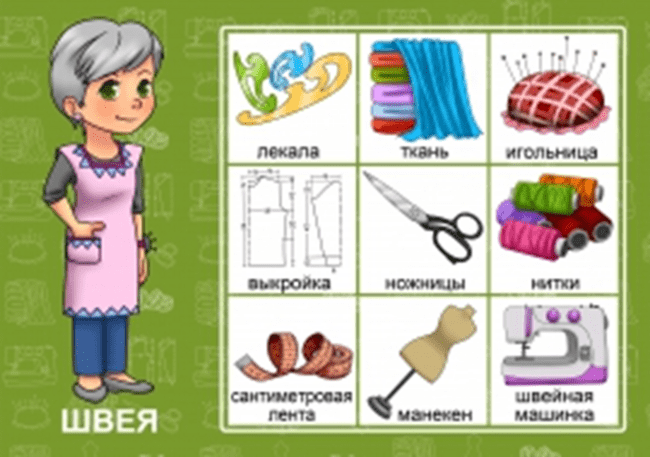